Behavioral Health Workforce ChallengesAugust 28,2024Clese Erikson, M.P.Aff.
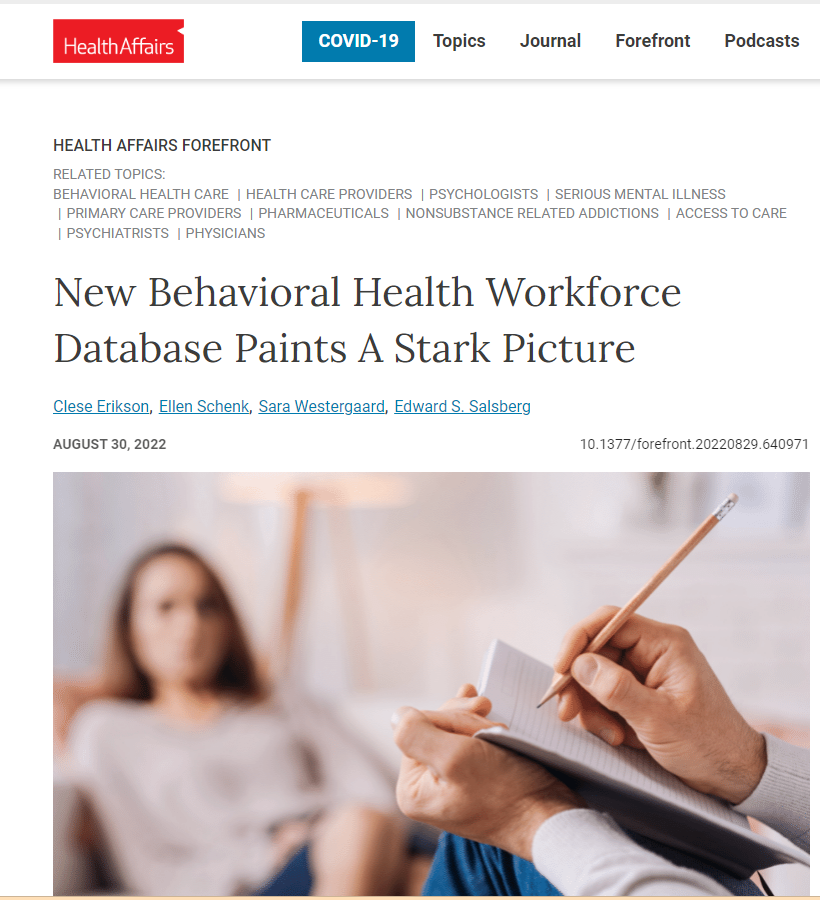 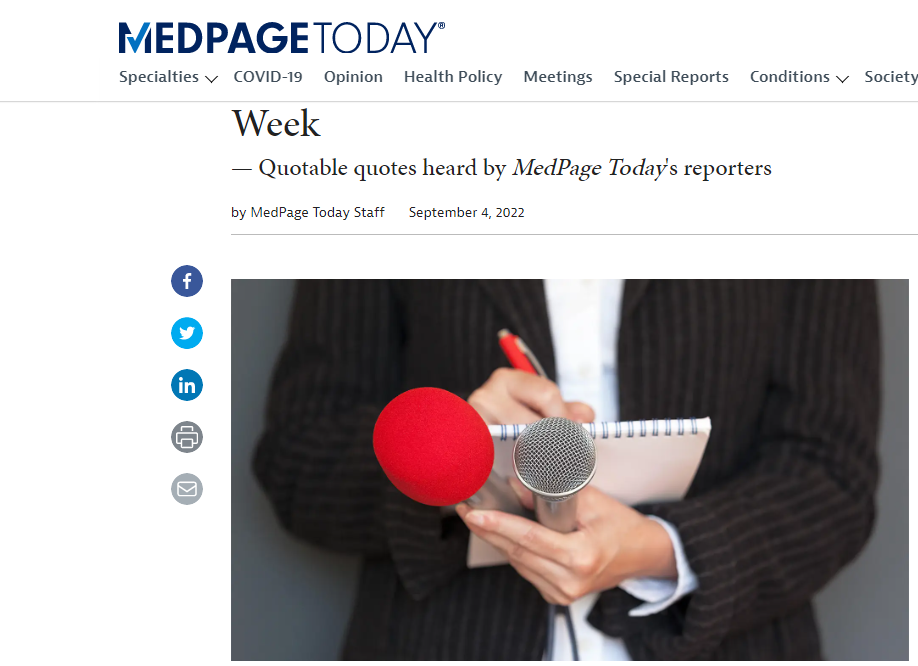 “It just hasn’t existed before.”

-- Clese Erikson, MPAff of George Washington University on a new database that mapped the U.S. behavioral health workforce
https://www.healthaffairs.org/content/forefront/new-behavioral-health-workforce-database-paints-stark-picture
Behavioral Health Workforce, 2021
Due to data limitations, excludes peer support providers, community health workers and substance use counselors.
[Speaker Notes: Notes:  Prescribers with 11+ behavioral health medications (psychotropics and/or medications for opioid use disorder). Due to data limitations, psychiatric NPs and PAs are reported with other NPs and PAs.  Includes fully licensed, active practitioners as of January 1, 2022. Does not include 24,019 psychologists and 80,217 counselors and therapists who had a practice address in a different state than they were licensed or could not be geocoded. Counts are deduplicated within state, but not across state.  Due to data limitations, excludes peer support providers, community health workers and substance use counselors.]
Stagnant growth between 2017-2021 except for APPs
GW Behavioral Health Workforce Tracker
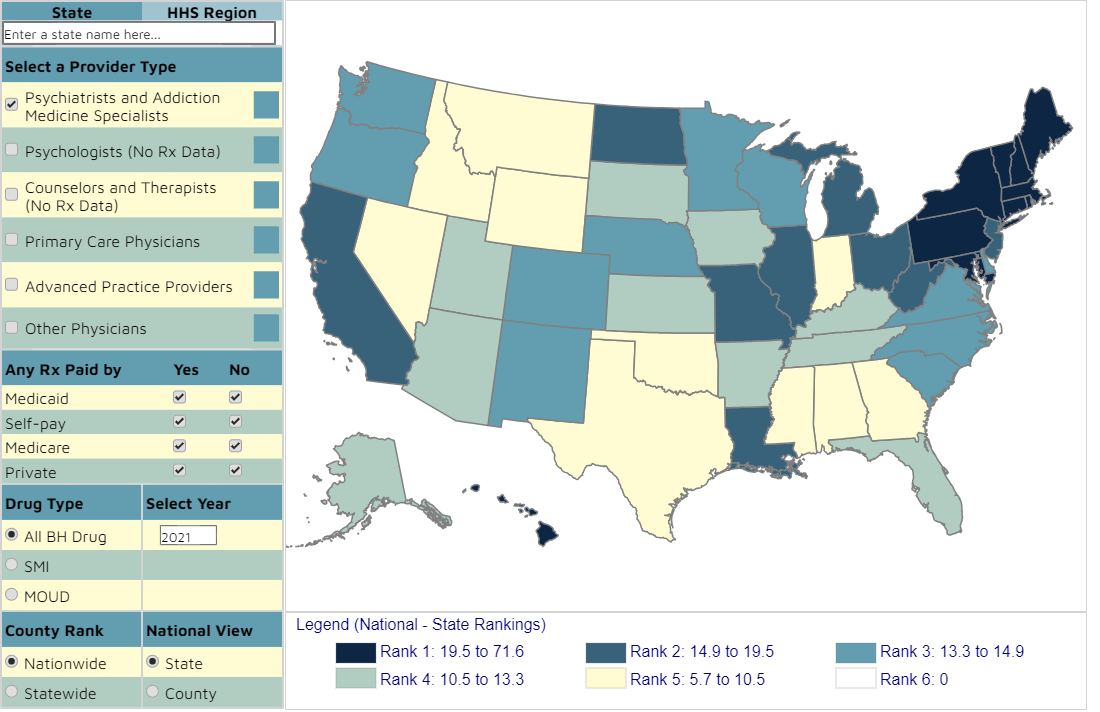 Source:  GW Behavioral Health Workforce Tracker,   https://www.gwhwi.org/behavioralhealth-workforce-tracker-v20.html
50% of counties do not have a psychiatric or addiction medicine specialist; PCPs fill gaps
Psychiatric and Addiction 
Medicine Specialists
Primary Care Physicians that prescribe  Psychotropics and/or MOUD
Source:  GW Behavioral Health Workforce Tracker,   https://www.gwhwi.org/behavioralhealth-workforce-tracker-v20.html
Access to pediatric specialists is even lower; major gaps even when including pediatricians
Child and Adolescent Psychiatrist
Pediatricians that prescribe psychotropics or MOUD
Source:  GW Behavioral Health Workforce Tracker,   https://www.gwhwi.org/behavioralhealth-workforce-tracker-v20.html
Get detailed data by hovering over a county
Psychiatric and Addiction (All)
714 providers
Psychiatric and Addiction (Any Medicaid Rx)
608 providers
Source:  GW Behavioral Health Workforce Tracker,   https://www.gwhwi.org/behavioralhealth-workforce-tracker-v20.html
In 2024, counselor and therapist workforce eligible to bill Medicare will expand to over half a million
Licensed Clinical Social Workers, 2021
Licensed Professional Counselors and Marriage and Family Therapists, 2021
N = 258,039
N= 281,675
Source:  GW Behavioral Health Workforce Tracker,   https://www.gwhwi.org/behavioralhealth-workforce-tracker-v20.html
[Speaker Notes: http://www.behavioralhealthworkforce.org/wp-content/uploads/2017/01/FA3P4_Billing-Restrictions_Full-Report.pdf]
State variation in Medicaid provider eligibility
Psychiatric Diagnosis and Evaluation
Range 10 to 50 states by profession
Psychotherapy (30 min)
Range of 32 to 50 states by profession
Source:  http://www.behavioralhealthworkforce.org/wp-content/uploads/2017/01/FA3P4_Billing-Restrictions_Full-Report.pdf
Growing role of NP/PAs in buprenorphine access
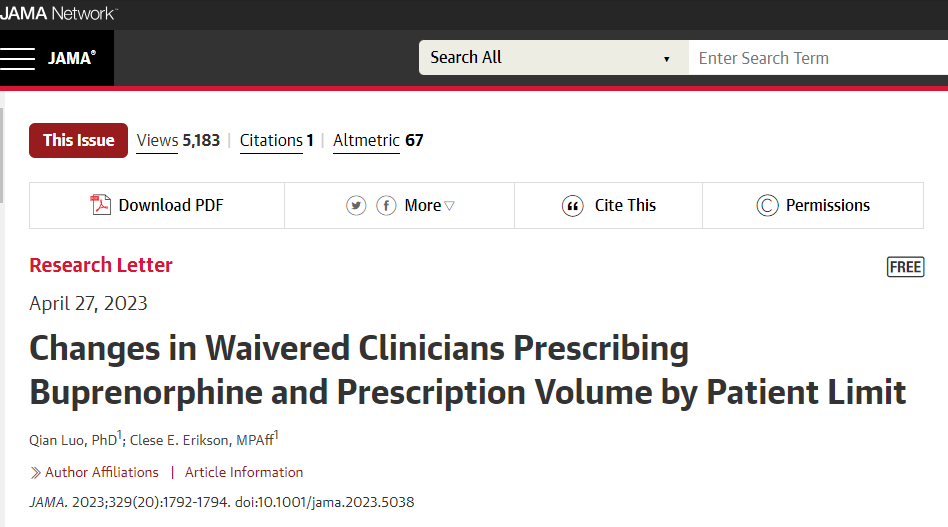 Limited participation in MAT
State variation in active DATA- Waivered prescribers, 2021
44 States allow direct billing for peer support services, but few beneficiaries receive
Nationally, only 1.9% of beneficiaries with a MH/SUD disorder had an individual claim for peer services in 2019
Integration of peer support specialists into Behavioral Health Facilities varies significantly by state
Source: N-MHSS 2020, Elizabeth Dutta Dissertation
[Speaker Notes: Table 3. States with the Highest, Mid-Range, and Lowest Peer Support Penetration (N-MHSS 2020)]
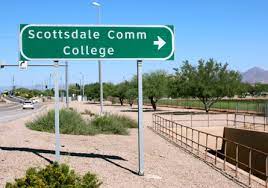 Role of Community Colleges, HBCUs and HSIs in diversifying graduates of BH Masters/PhD programs
Increased coordination between health professions programs and community colleges, HBCUs, and HSIs would expose students to health professions careers, identify career pathways, create mentorship opportunities and successfully complete prerequisites.
Not for citation – submitting for peer review publication
Need for cross sector collaboration
Accountable communities for health are one strategy for bringing together health systems, FQHCs, public health, social service agencies, schools and other community partners.  
Identify community resources and how to share information, including documenting gaps in care.
Ultimately, this type of collaboration can move a community from addressing downstream problems to addressing the source of the problem upstream.
Collect and Liberate your Data!
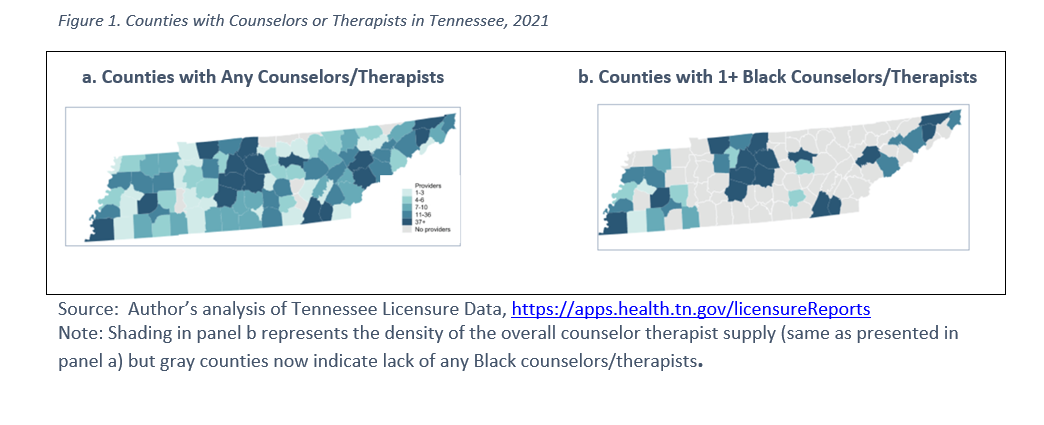 https://www.gwhwi.org/behavioralhealth.html
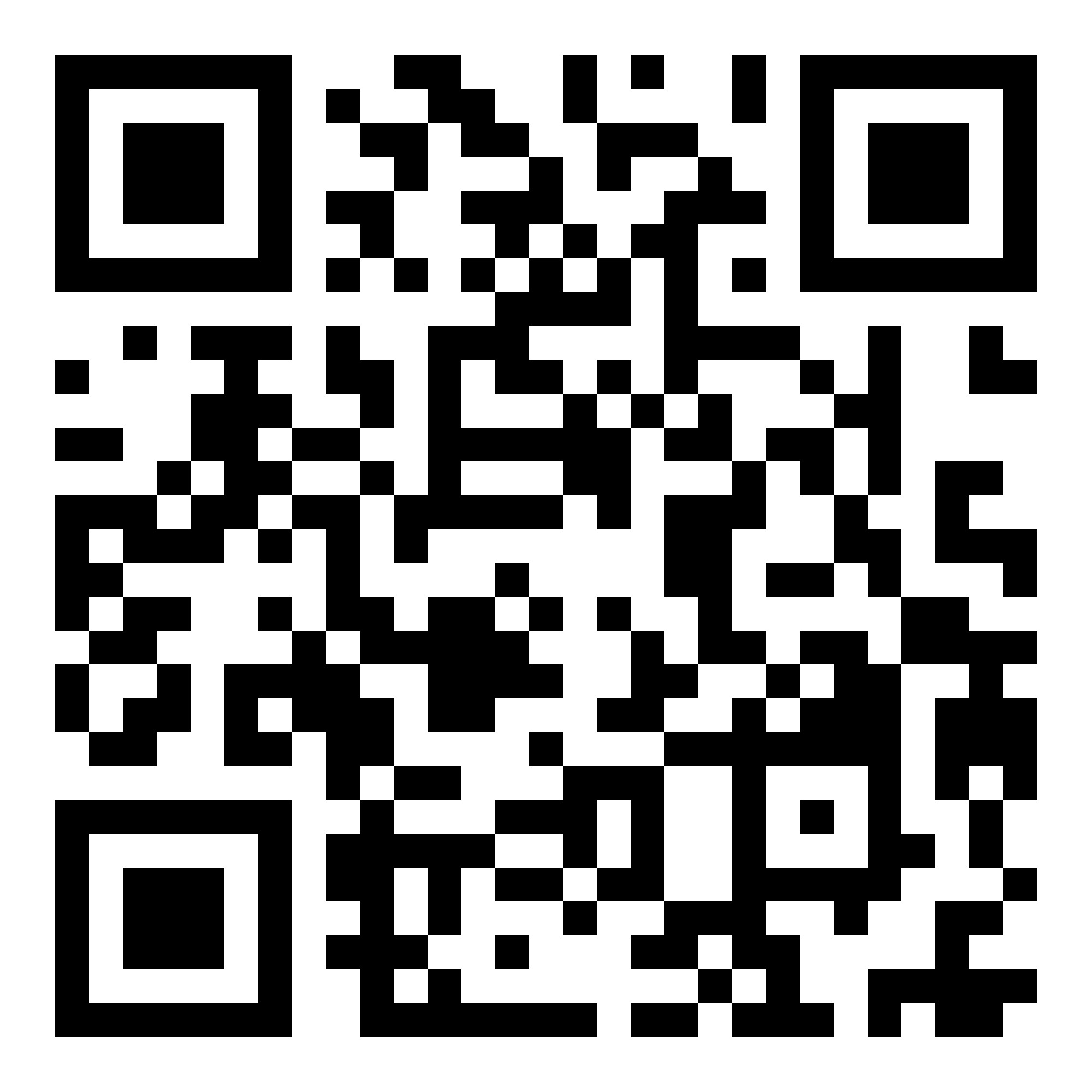 GW Behavioral Health Workforce Tracker
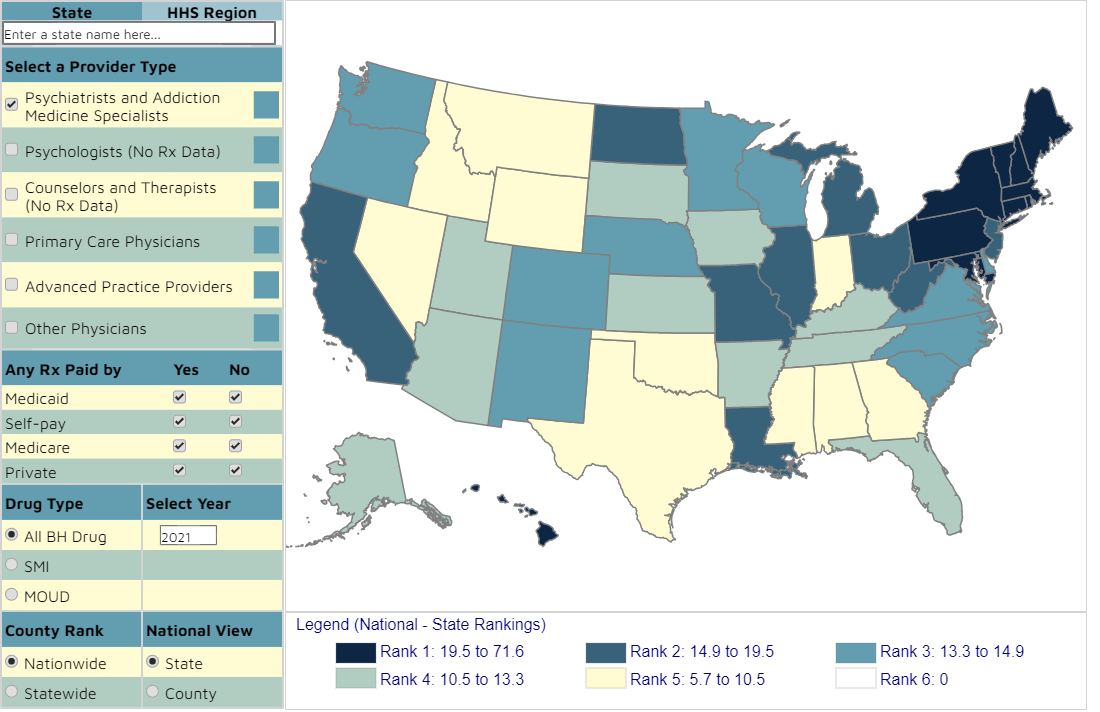 SCAN ME
Clese Erikson, MPAff
cerikson@gwu.edu
202-994-4122